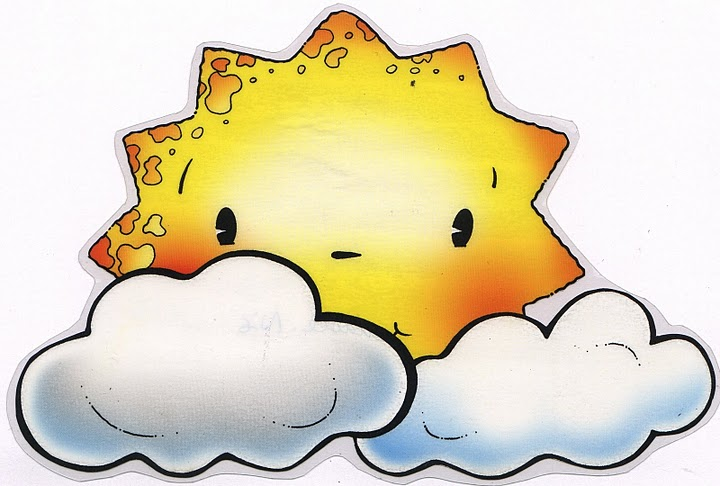 El clima
en la
ZONA
MEDIA
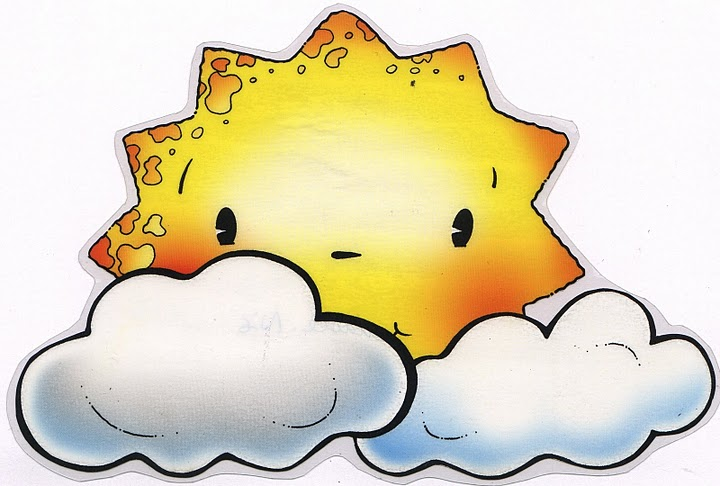 Tipo de clima: 
-influencia atlántica al oeste
-continental al este
Temperatura media: 12,5-14 grados

Precipitaciones: 450-750
Inviernos fríos

Veranos cálidos